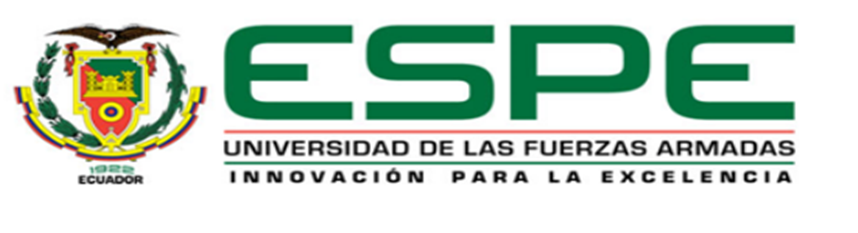 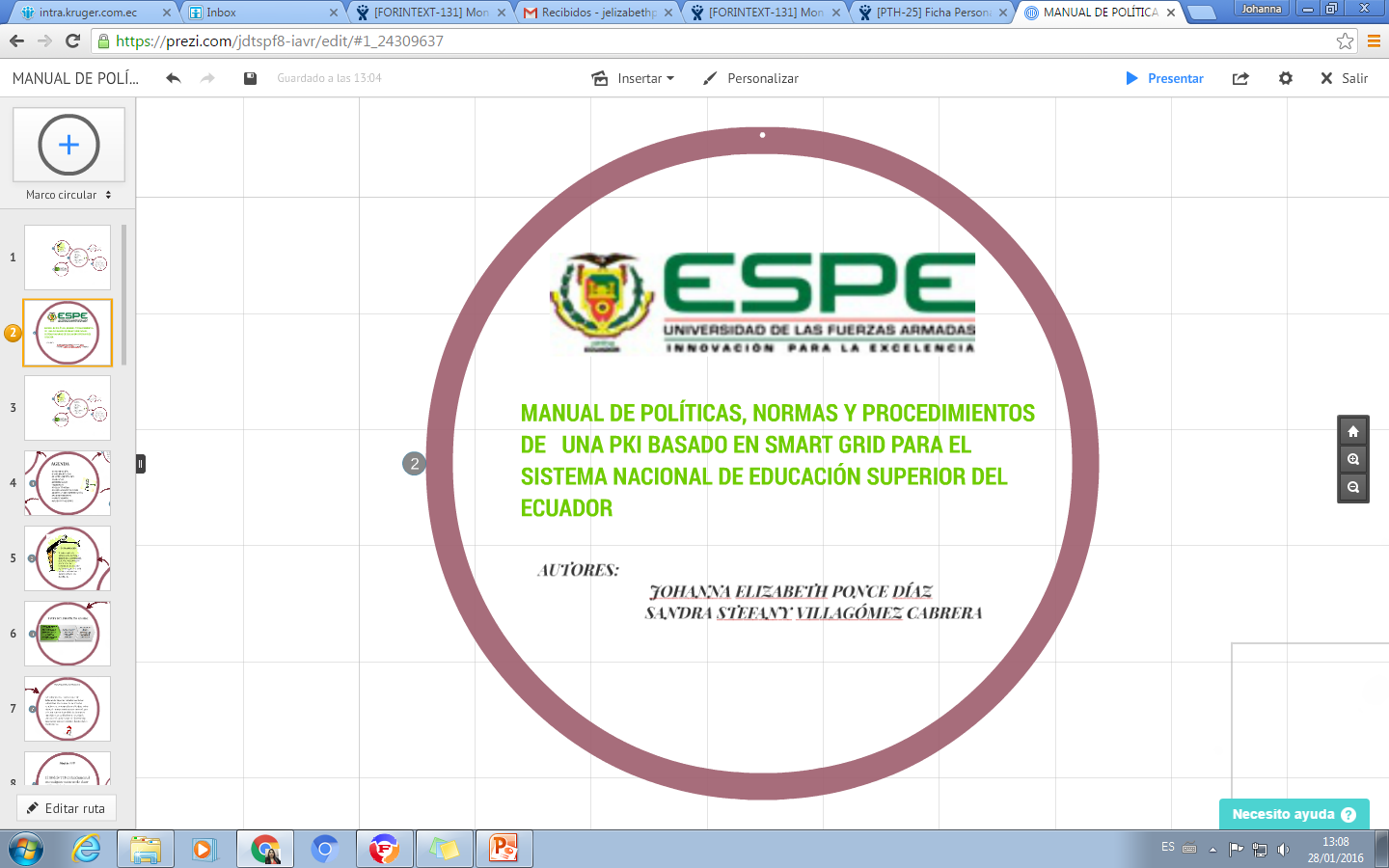 AUTORES:

PONCE DÍAZ JOHANNA ELIZABETH 
VILLAGÓMEZ CABRERA SANDRA STEFANY
AGENDA
INTRODUCCIÓN
FASES PROYECTOS
PLANTEAMIENTO DEL PROBLEMA
JUSTIFICACIÓN
OBJETIVOS 
MARCO TEÓRICO
MODELO DE GESTIÓN PKI
POLÍTICAS DE CERTIFICACIÓN
PROCEDIMIENTOS
CONCLUSIONES
RECOMENDACIONES
INTRODUCCIÓN
El intercambio de información utilizando tecnología de certificación digital es necesaria para garantizar que la comunicación se realice de forma segura, evitando pérdida o alteración de información en una institución.
FASES DEL PROYECTO GLOBAL
Planteamiento del Problema
Actualmente, las Instituciones de Educación Superior brindan servicios educativos tales como las solicitudes académicas, emisión de certificados, entre otros; de manera autónoma y manual, por este motivo existe pérdida de tiempo ya que dichos procedimientos retardan la eficacia en la generación de documentos necesarios para los trámites dentro de las instituciones
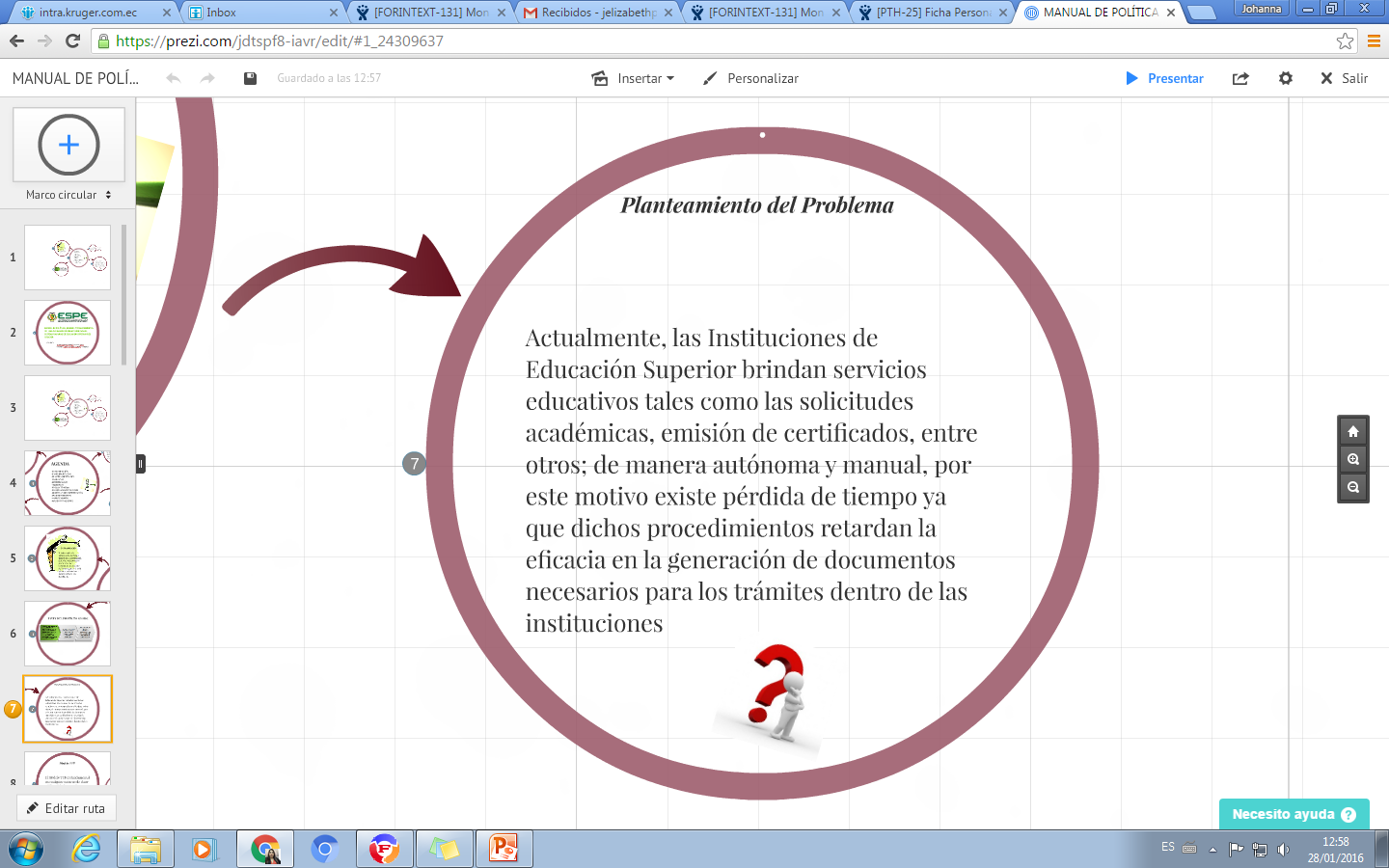 Modelo TTP
El Modelo TTP es fundamental en cualquier entorno de clave pública debido a que los usuarios no han tenido relaciones previas antes de intercambiar información cifrada o firmada
VENTAJAS
Las ventajas al implementar servicios de seguridad bajo el modelo TTP  son:
• Comprobar en una comunicación la identidad del emisor del mensaje (Autenticidad)
• Asegurarse de que solo obtendrá la información el usuario seleccionado (Confidencialidad) 
• Asegurarse de que la información no ha sido modificada después de su envío (Integridad)
• Asegurarse de que el emisor no puede desdecirse de su propio mensaje (No repudio)
Marco Legal
Las leyes proporcionan el marco jurídico que abalarán las transacciones a nivel electrónico. La ley de comercio electrónico regula:
Los mensajes de datos
La firma electrónica
Los servicios de certificación
La prestación de servicios electrónicos
Entidades de Certificación No Acreditada
La Ley de Comercio Electrónico impone a las entidades de certificación un régimen obligatorio de autorización previa y de registro, sin embargo las entidades de certificación  No Acreditadas están  registradas y tienen autorización para ser operativas en forma directa o por terceros relacionados en Ecuador.
Las entidades de certificación No Acreditadas no fueron acreditadas en el CONATEL y tienen la obligación de probar la fiabilidad de los certificados que son emitidos y corroborar la suficiencia técnica adecuada.
Componentes PKI
Roles PKI
Modelo de la PKI para el Sistema Nacional de Educación Superior del Ecuador
MODELO DE GESTIÓN PKI
Describe las políticas y procedimientos implementados en el modelo PKI basado en Smart Grid para el Sistema Nacional de Educación Superior, las cuales fueron establecidas siguiendo el estándar X.509.
MODELO DE CERTIFICACIÓN
Conclusiones
Se realizó un análisis de la Ley de Comercio Electrónico, Firmas y Mensajes de Datos y el Reglamento a la Ley de Comercio Electrónico establecidos en el marco legal Ecuatoriano, las cuales son indispensables para implantar normas, políticas y procedimientos para una PKI basado en Smart Grid para el Sistema Nacional de Educación Superior del Ecuador basadas en un modelo de terceras partes confianza, esto constituye una solución que incluye la simplificación de tareas administrativas y reducción en el número de trámites en la aprobación de solicitudes garantizando la validez legal de los documentos electrónicos.
Se definió un modelo de confianza puente para la PKI basado en Smart Grid para el Sistema Nacional de Educación Superior del Ecuador, el mismo que se basa en la norma PKIx para implementar servicios de certificación digital.  El diseño del modelo implica la asignación de una Autoridad Certificadora Puente, una Autoridad de Registro en el Senecyt, Autoridades Certificadoras Raíz  en cada región y Autoridades Subordinadas correspondientes a cada universidad, las cuales trabajan directamente con el usuario final para la aprobación de las peticiones de certificación.
Se establecieron políticas y procedimientos para el ciclo de vida de un certificado, las mismas que ayudan a eliminar la repetición de procesos para que la actualización de la información sea precisa,  válida y confiable, de esta manera se lleva un control de buenas prácticas para la implementación de procesos en un ambiente SmartGrid.
Recomendaciones
Hacer una retroalimentación de las normas, políticas y procedimientos conforme se actualice la Ley de Comercio Electrónico en el Ecuador y aplicarlo según establece el reglamento, es preciso crear una fuente de conocimiento actualizado periódicamente, para que sean utilizados como herramienta de orientación para certificar documentos y reducir la tasa de errores de procesos realizados en forma manual.
La estructura del modelo puente establecido permite agregar nuevas PKIs independientes si el volumen de instituciones incrementa, por lo que se recomienda llevar un control periodico del número de instituciones para rediseñar el modelo si fuera necesario.
El cumplimiento de las políticas y procedimientos descritos en el documento son de gran importancia para velar por la seguridad y veracidad de la documentación, se recomienda capacitar al personal que tiene acceso a los recursos que maneja la PKI tanto a nivel físico como lógico del PKI al de-finir los procedimientos para generar un certificado digital que asegura que los riesgos sean mínimos al ofrecer este tipo de servicio